Mathematics
Measuring length in centimetres
Miss Mitchell
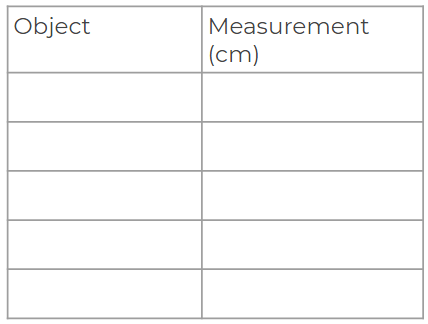 Question 1
Measure the length of your objects in centimetres.
‹#›
[Speaker Notes: Why do we use standard units? Why not non standard units?]